Студенческая жизнь в ШГПУ
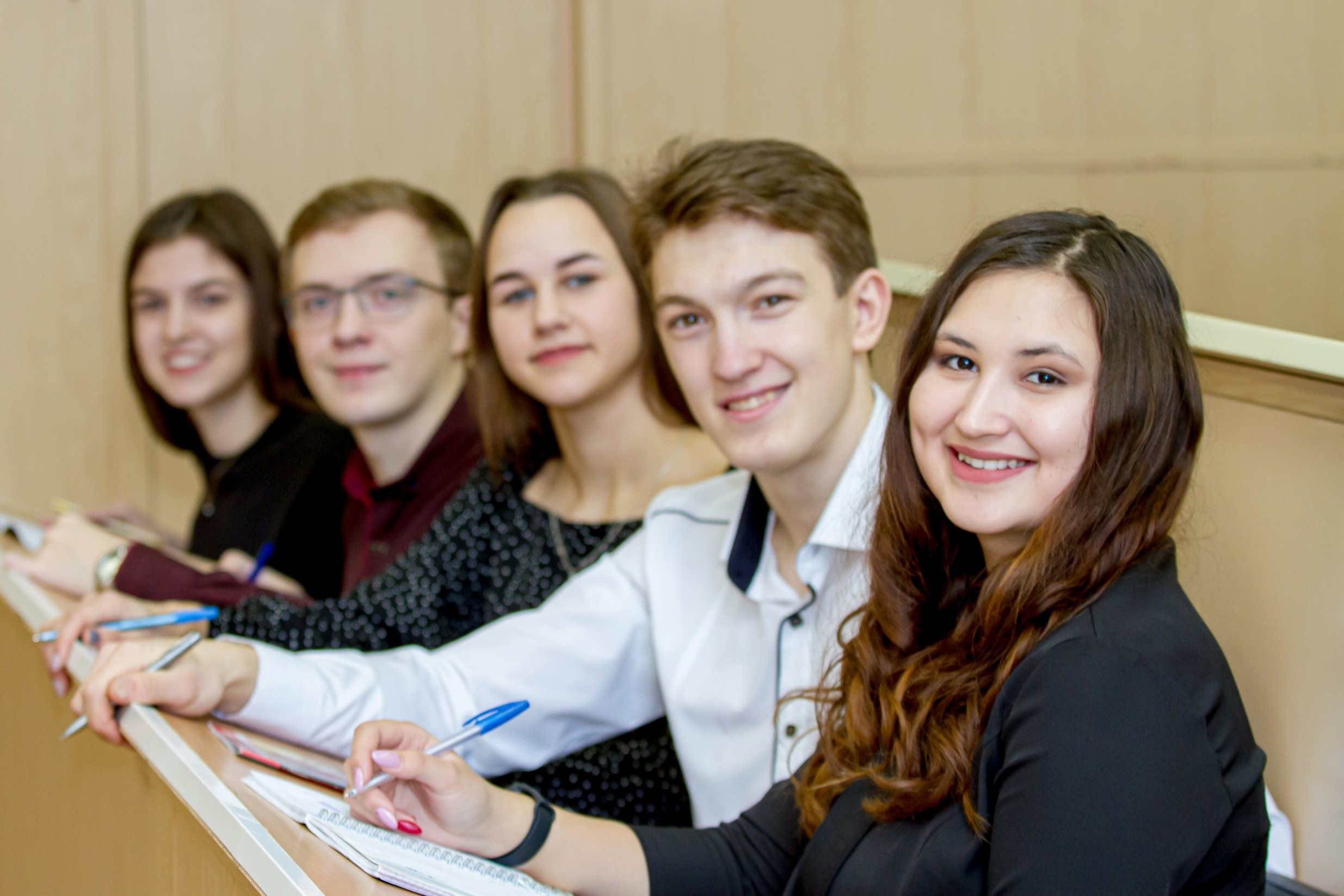 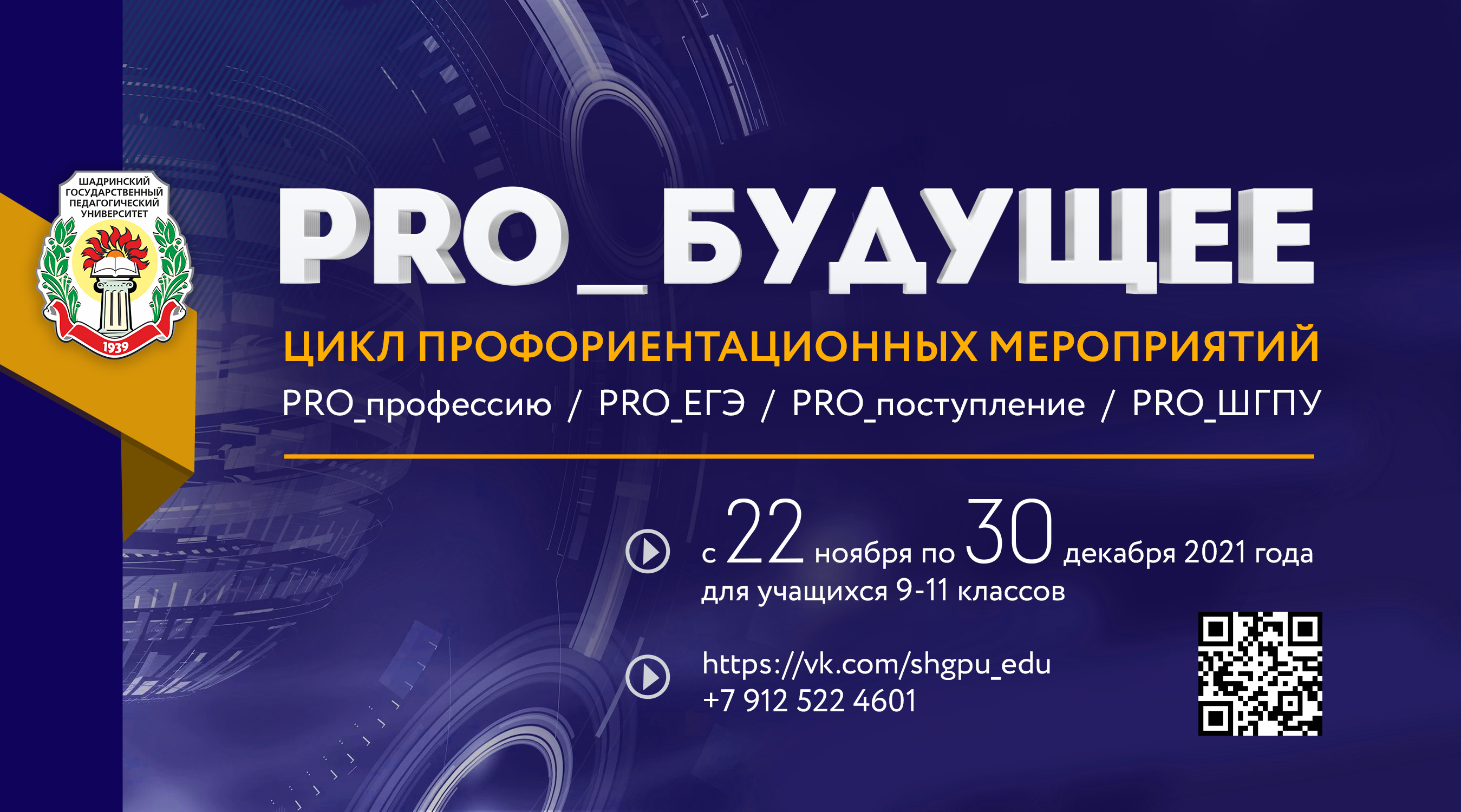 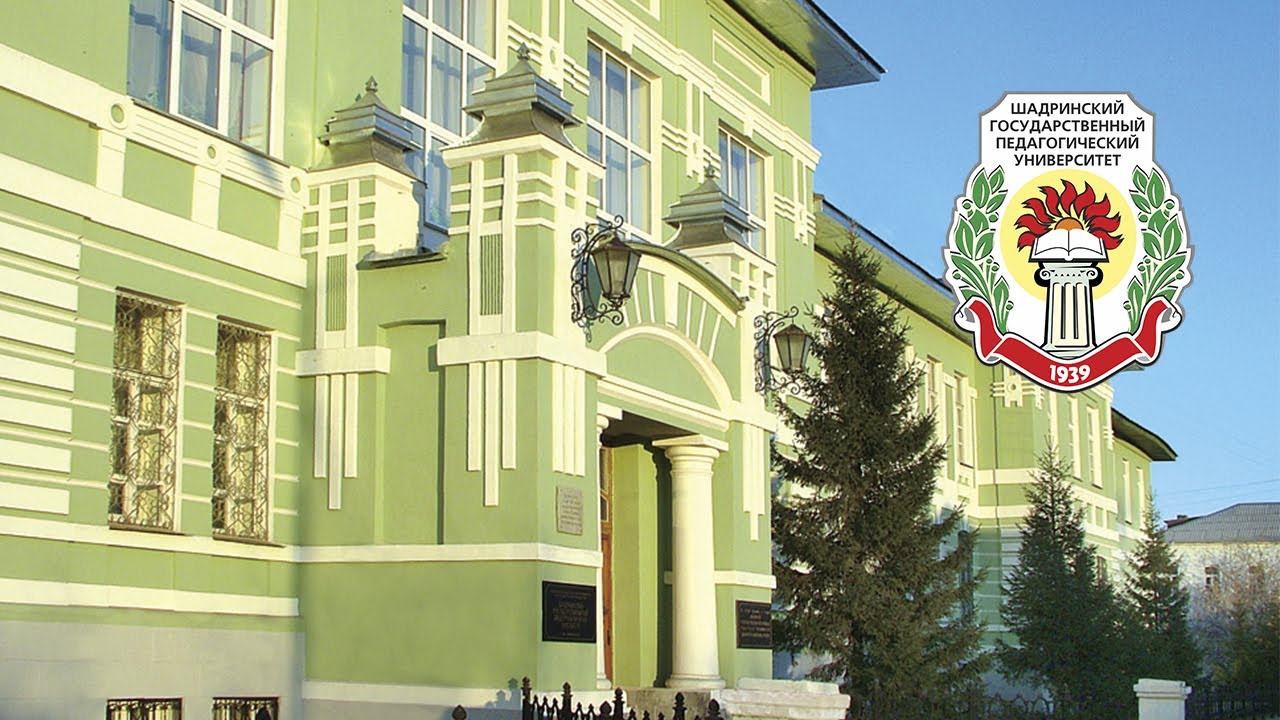 Научные 
лаборатории
Мастерские 
Медиацентр
Технопарк
Кванториум
5 корпусов
2 благоустроенных общежития
Легкоатлетический манеж
Спортивные залы
Танцевальный зал
Вокальная студия
Инфраструктура 
ШГПУ
Современные технологии
Инновационное  оборудование
Капитальный ремонт общежитий
Римские аудитории
Комплексная спортивная база
About the Leaves
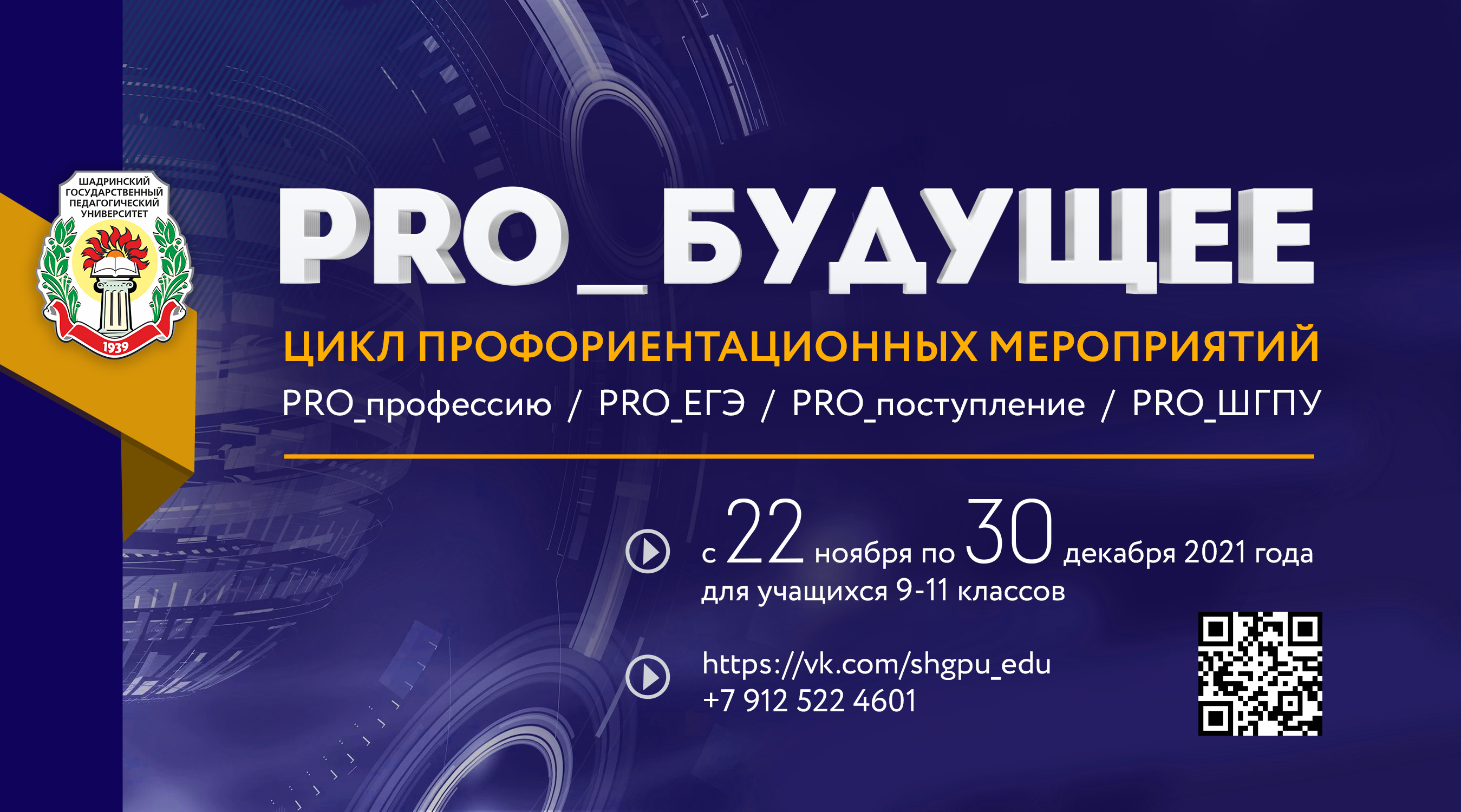 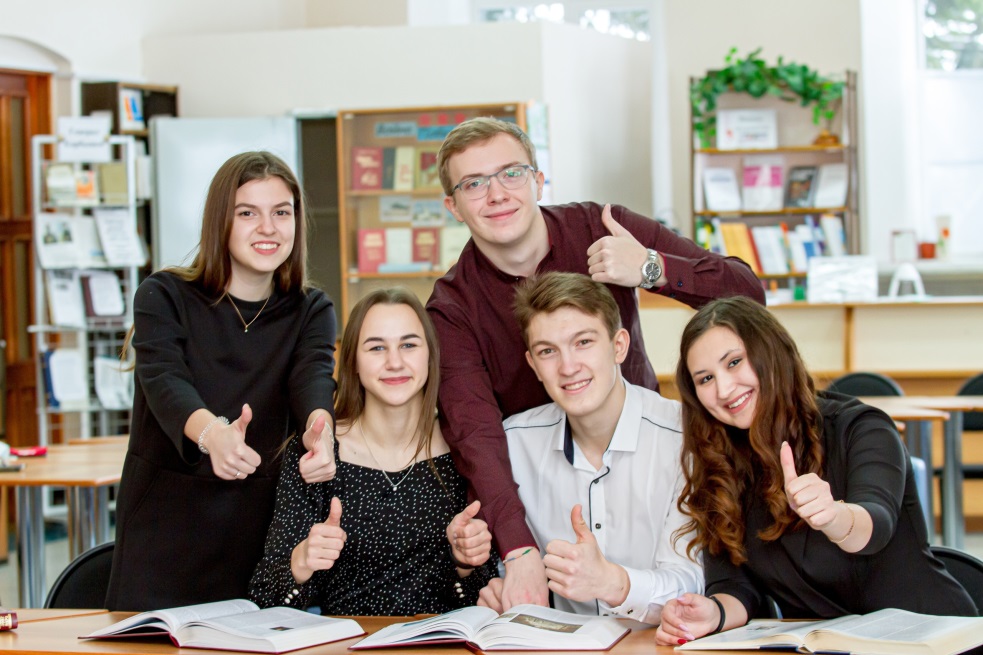 1 из 100
Направления деятельности студентов:
научное
культурно-творческое
общественное
спортивное 
патриотическое
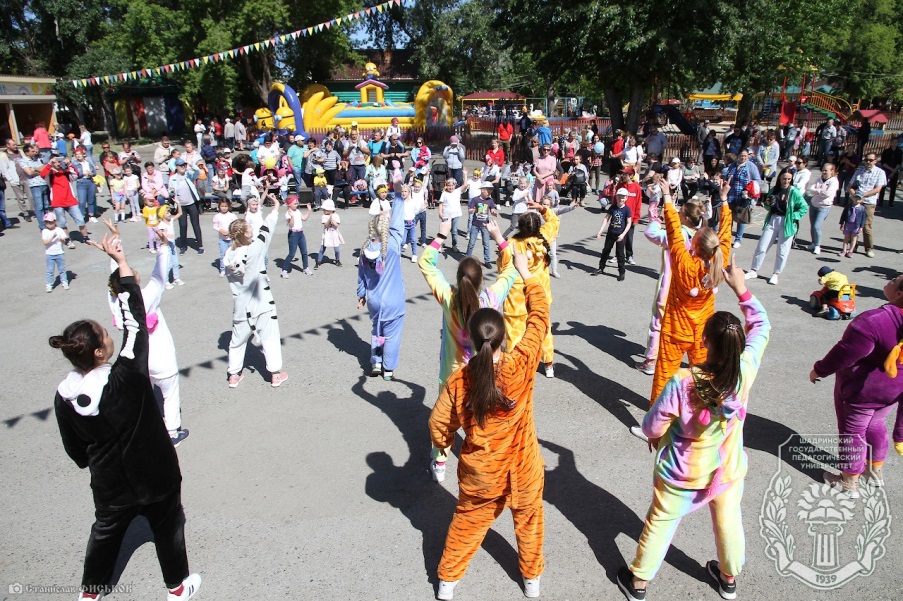 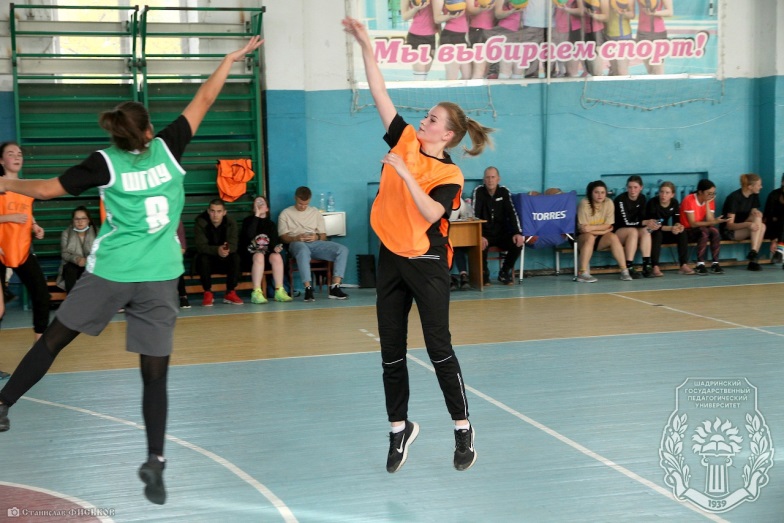 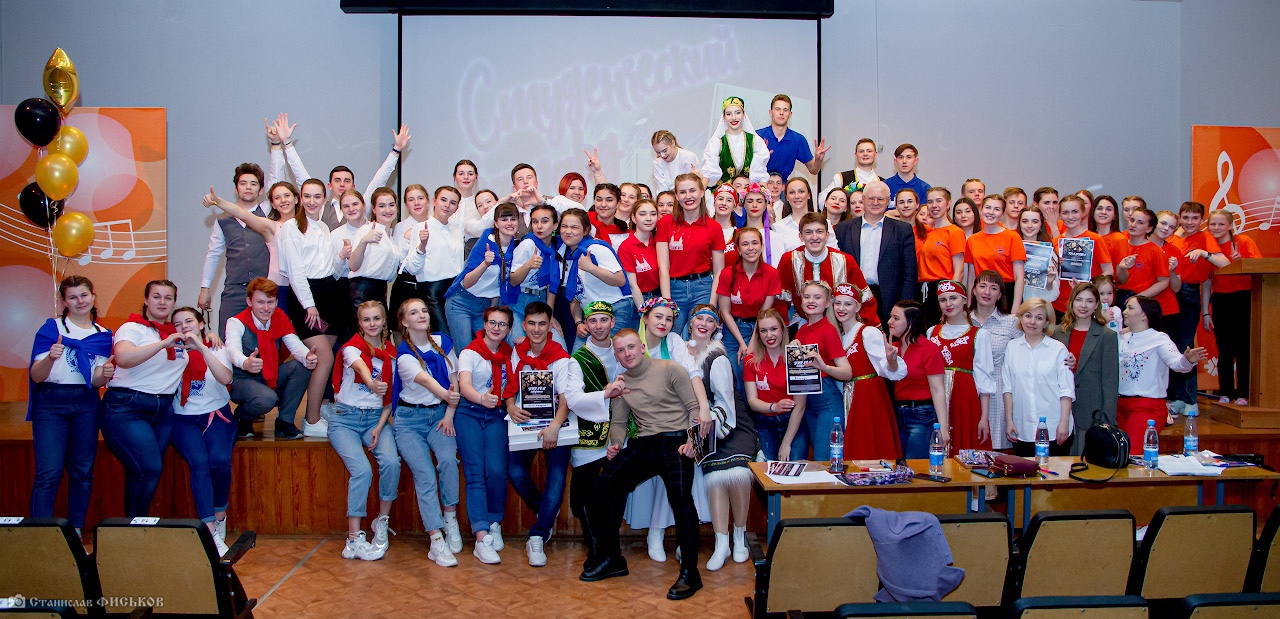 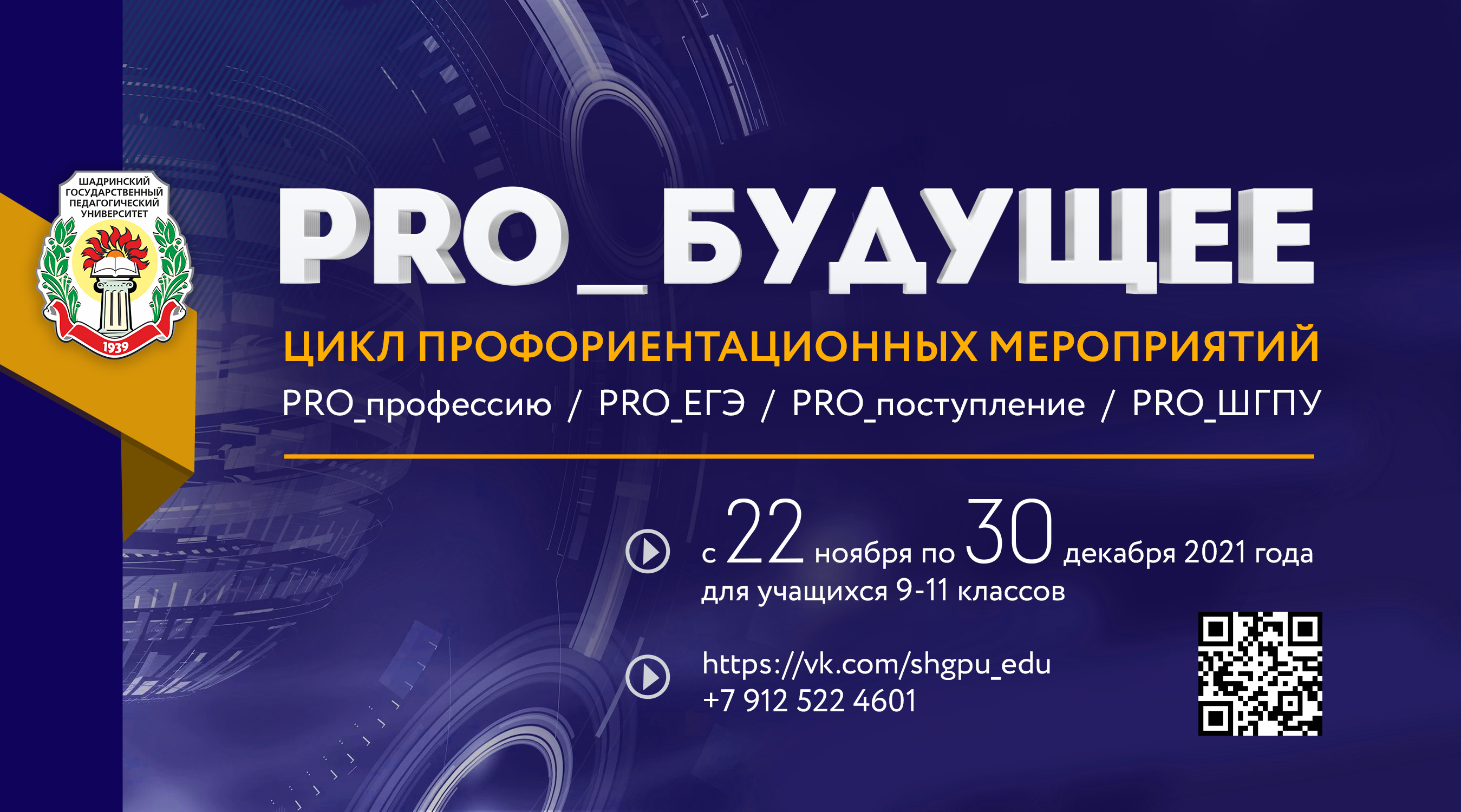 Победы в 
конкурсах 
форумах
соревнованиях
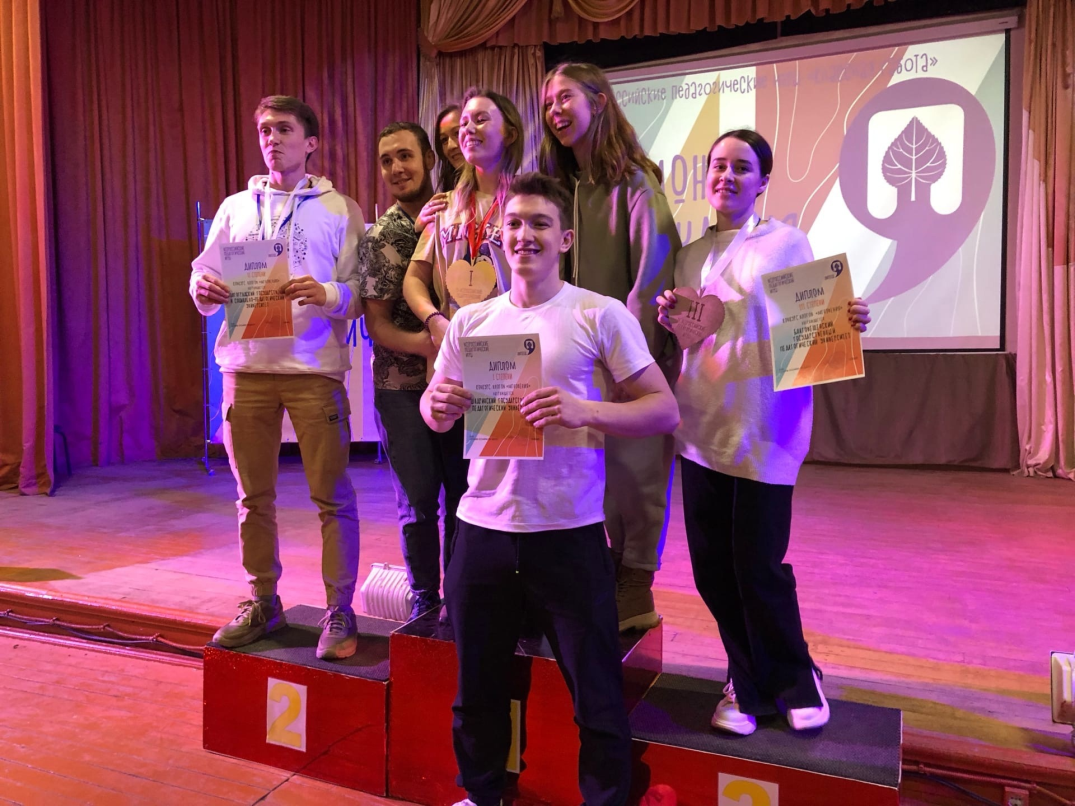 Липецк – 3 место на Всероссийских педагогических играх
Сочи – призеры Всероссийского конкурса «Твой ход»
Москва – форум «Мы вместе», «Территория смыслов», «Стипком»
Ялта – призер всероссийского конкурса «Профессиональное завтра»
Дербент – всероссийский фестиваль – конкурс «Потомки великих мастеров»
Анапа – форум «Большие смыслы»
Иркутск (Байкал) – «Байкальский форум»
Санкт-Петербург – «Санкт-Петербургский международный форум» 
Воронеж – Всероссийский педагогический форум
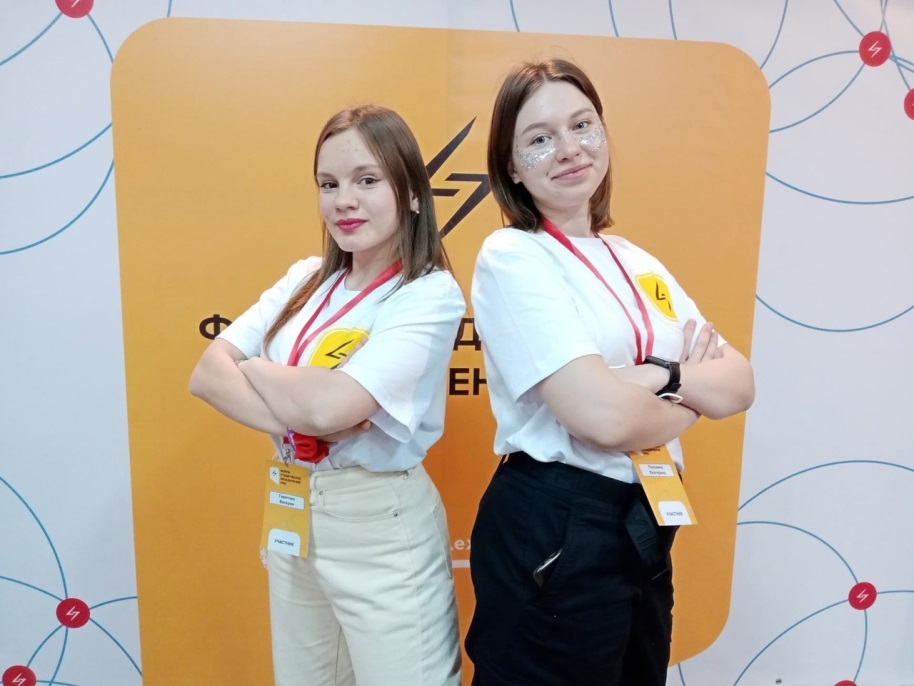 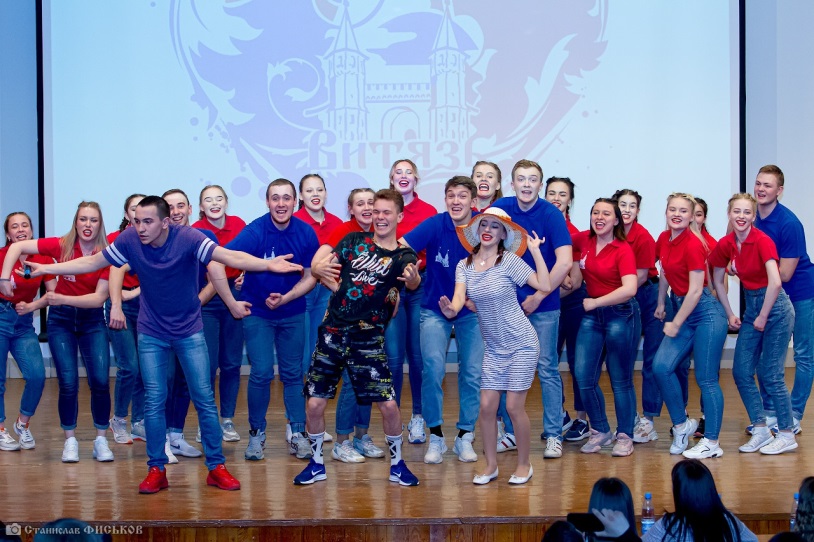 Педагогический 
отряд 
«АЛЬТАИР»
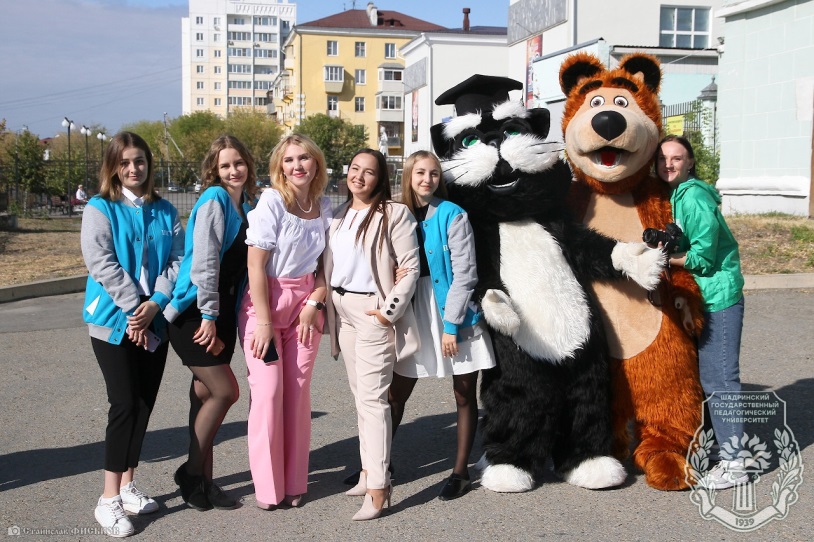 В студенческие отряды Шадринского университета ежегодно трудоустраиваются более 500 студентов
Отряд приемной 
комиссии ШГПУ
Вакансии:
Вожатый (з/п от 11 тыс. руб)
Проводник (з/ п от 50 тыс. руб)
Боец стройотряда (з/п от 30 тыс. руб )
Специалист приемной комиссии (з/п от 18 тыс. руб)
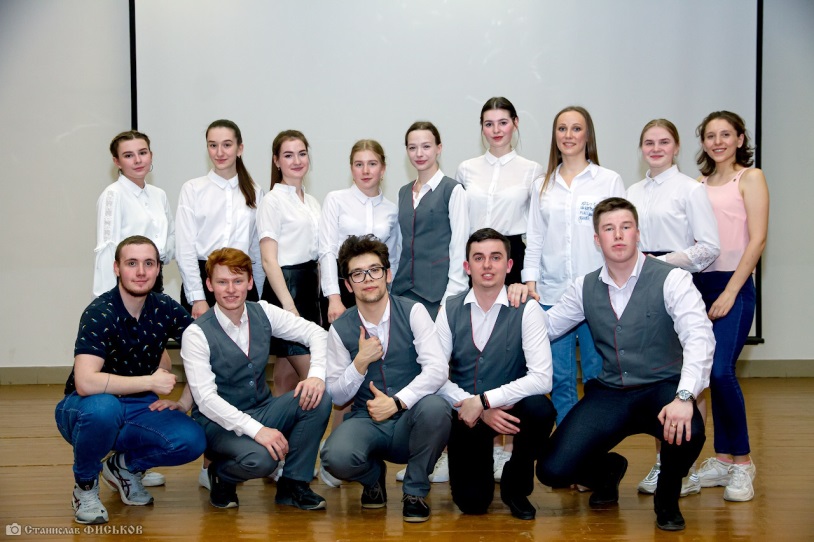 Отряд 
проводников
«МОНОЛИТ»
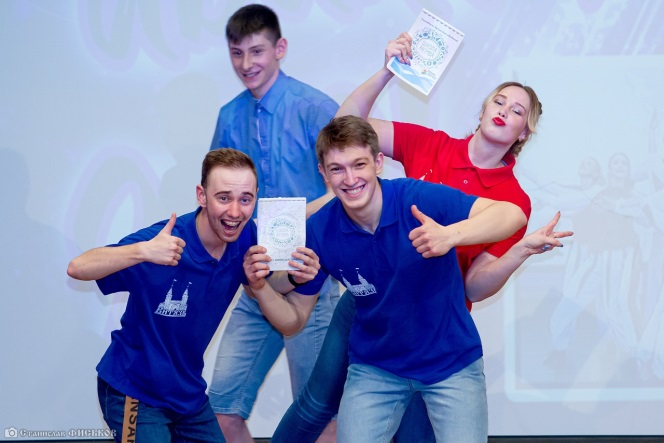 Волонтерский центр ШГПУ
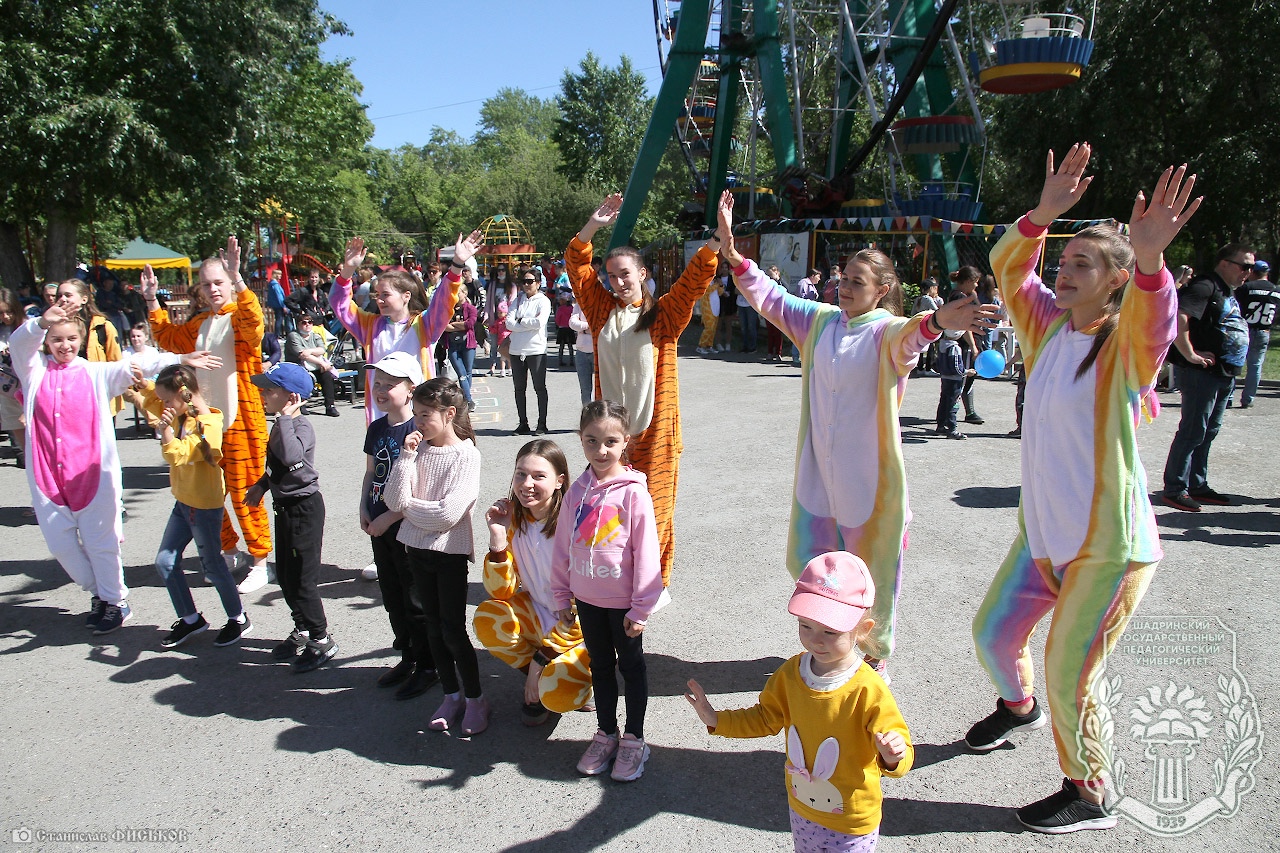 Численность волонтеров: 780 студентов
Направления деятельности: патриотическое, социальное, событийное, семейное, культурно-творческое, волонтеры Победы
Количество мероприятий в год – более 250
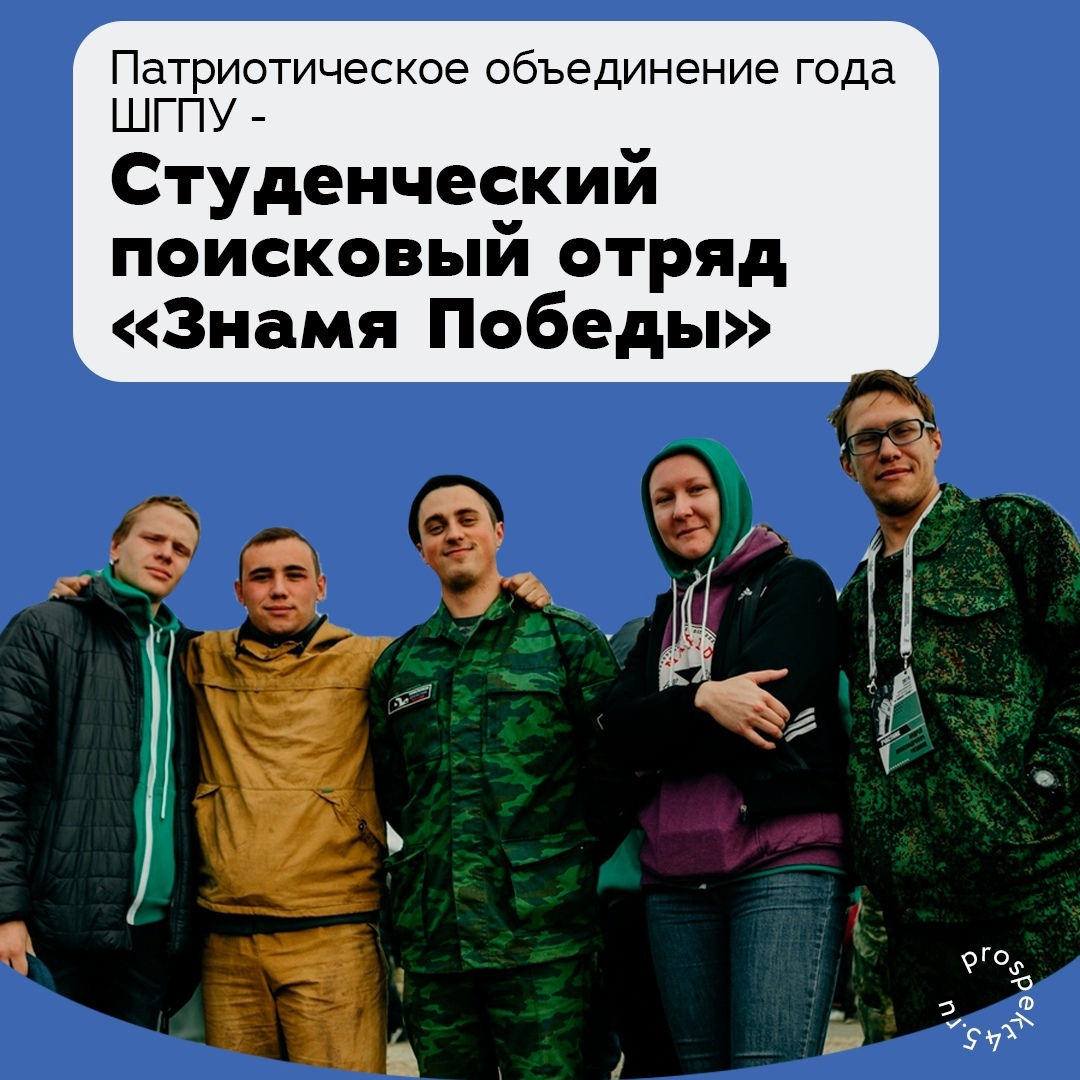 Поисковое движение РОССИИ
Раскопки
Всероссийский слет студенческих 
поисковых отрядов
Всероссийский форум «Молодежь 
России – Поколению Победителей»
Медиафорум патриотических организаций "Пусть знает вся Россия "
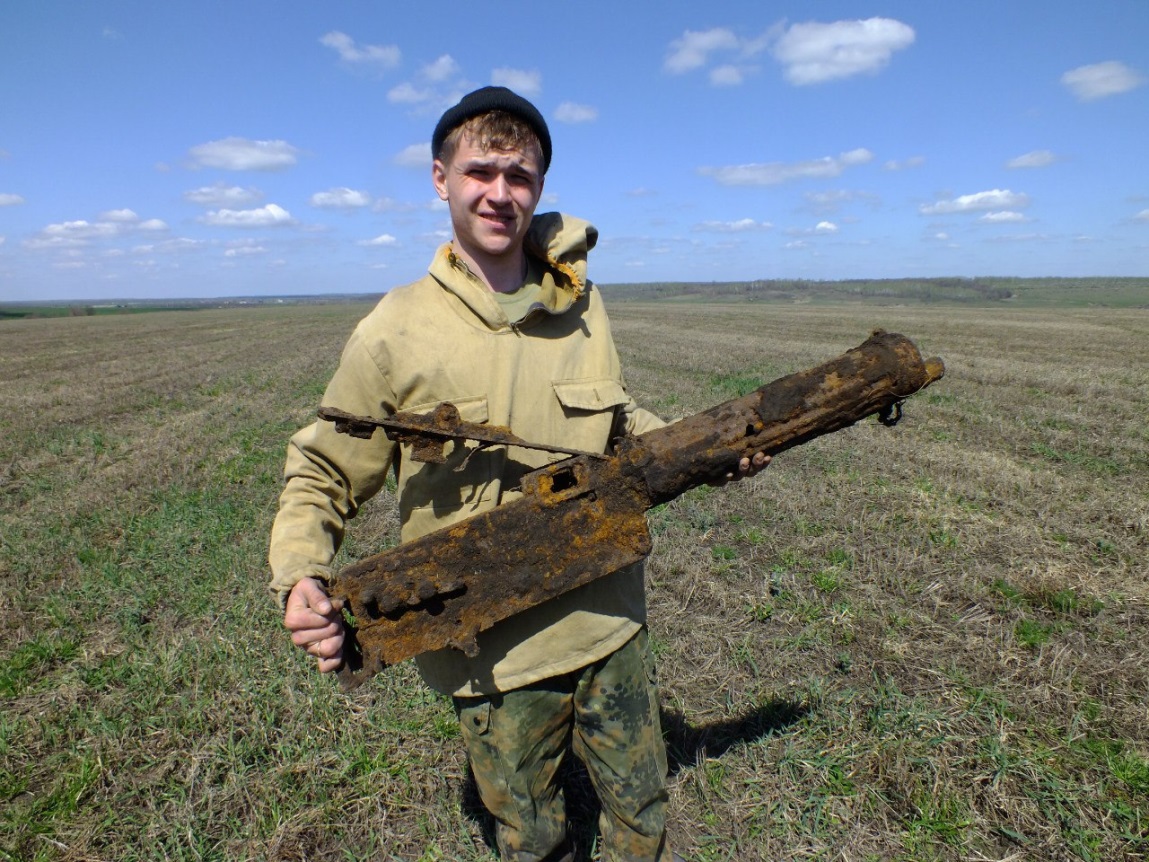 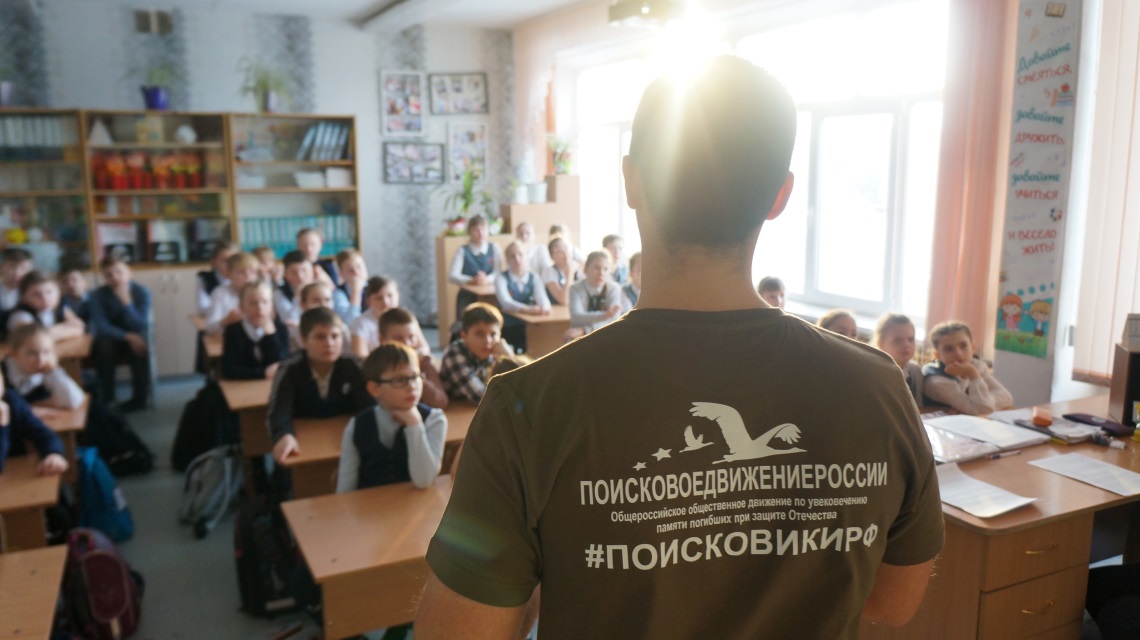 Участники ежегодной 
«Вахты Памяти»

Организаторы музея 
найденных экспонатов 

Уроки мужества 
для школьников
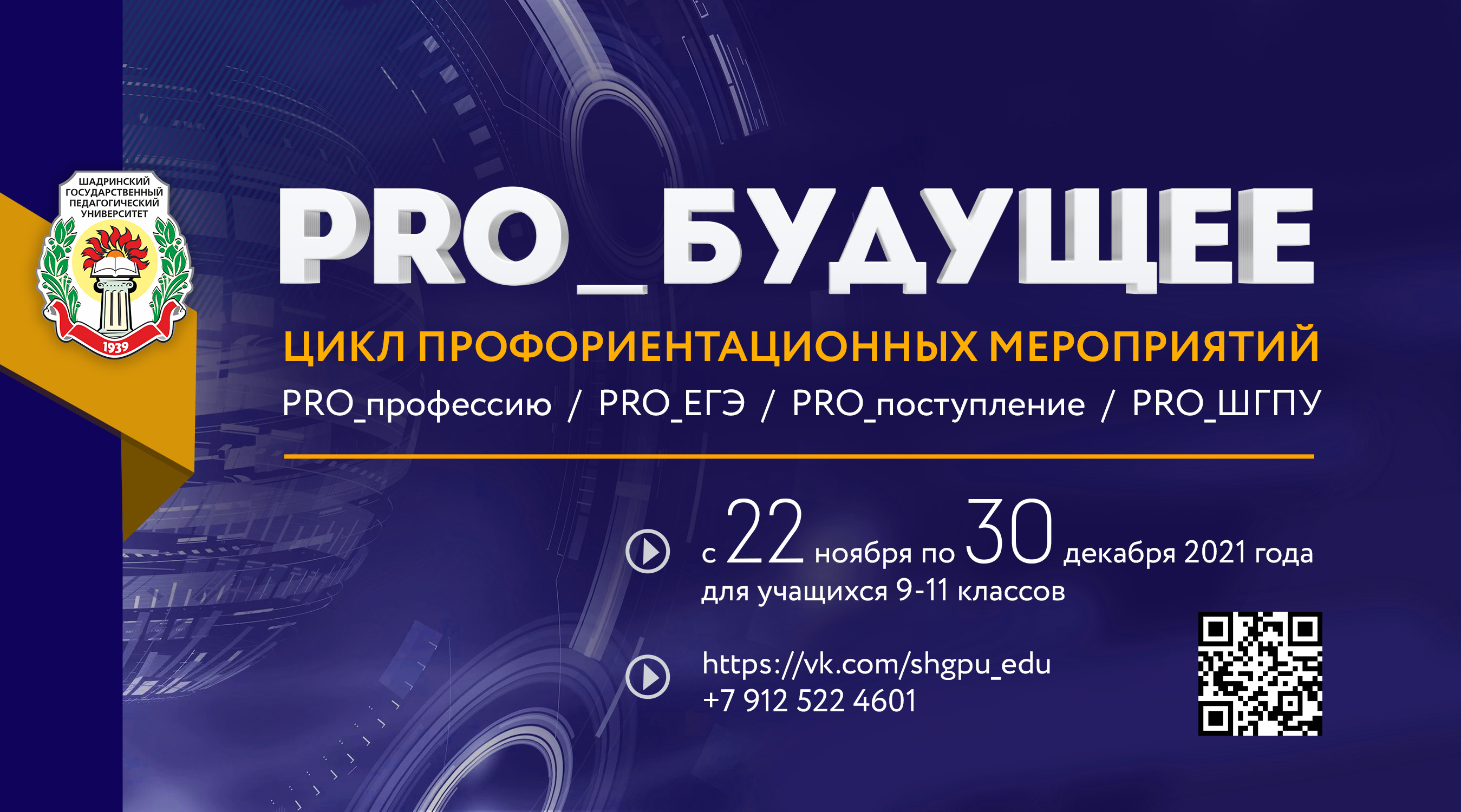 ШКОЛА АКТИВА ШГПУ
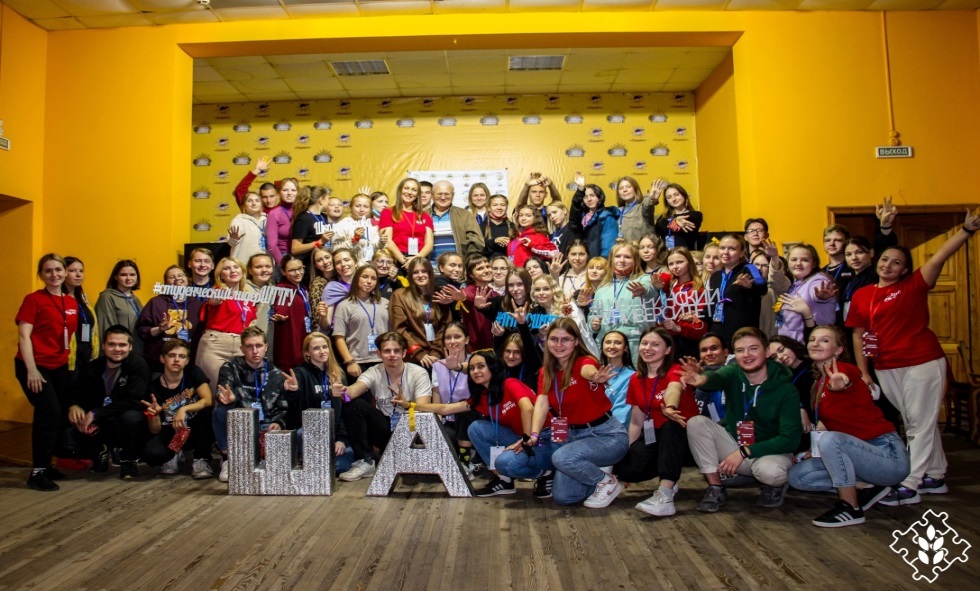 Веревочный курс
Лидерский курс
Образовательная программа
Уроки по ораторскому искусству
Тайм-менеджмент
Вожатское мастерство
Вожатские танцы 
Встреча с ректором
выездное мероприятие для студентов
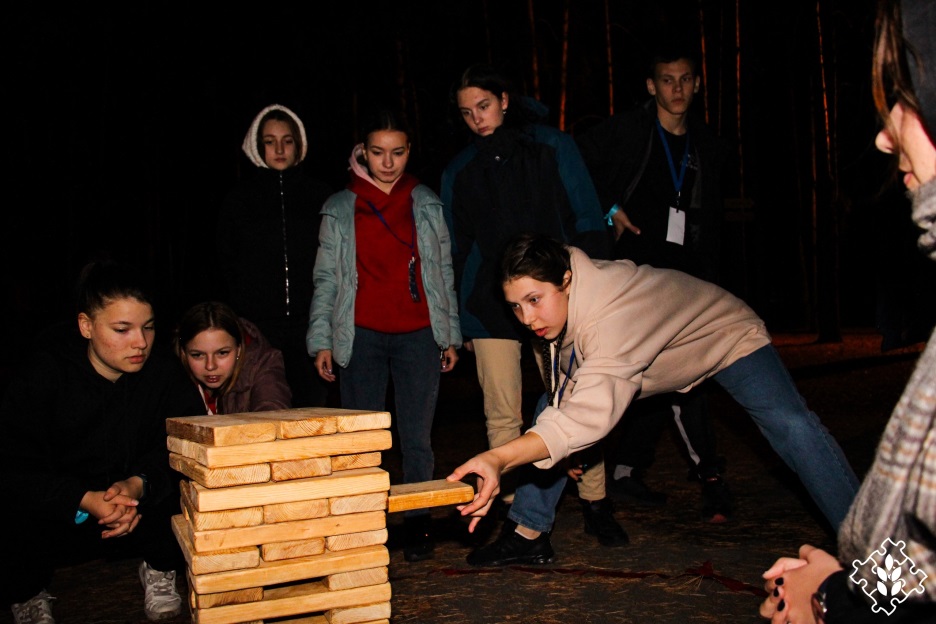 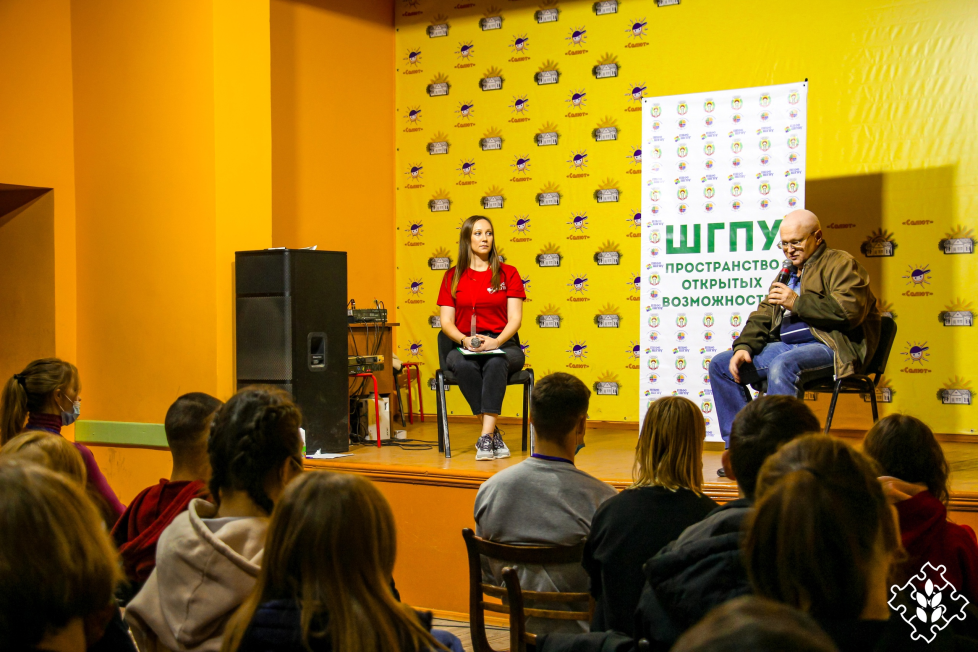 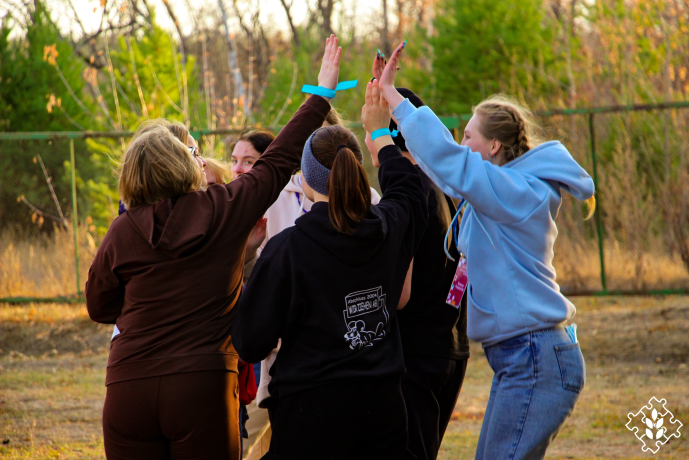 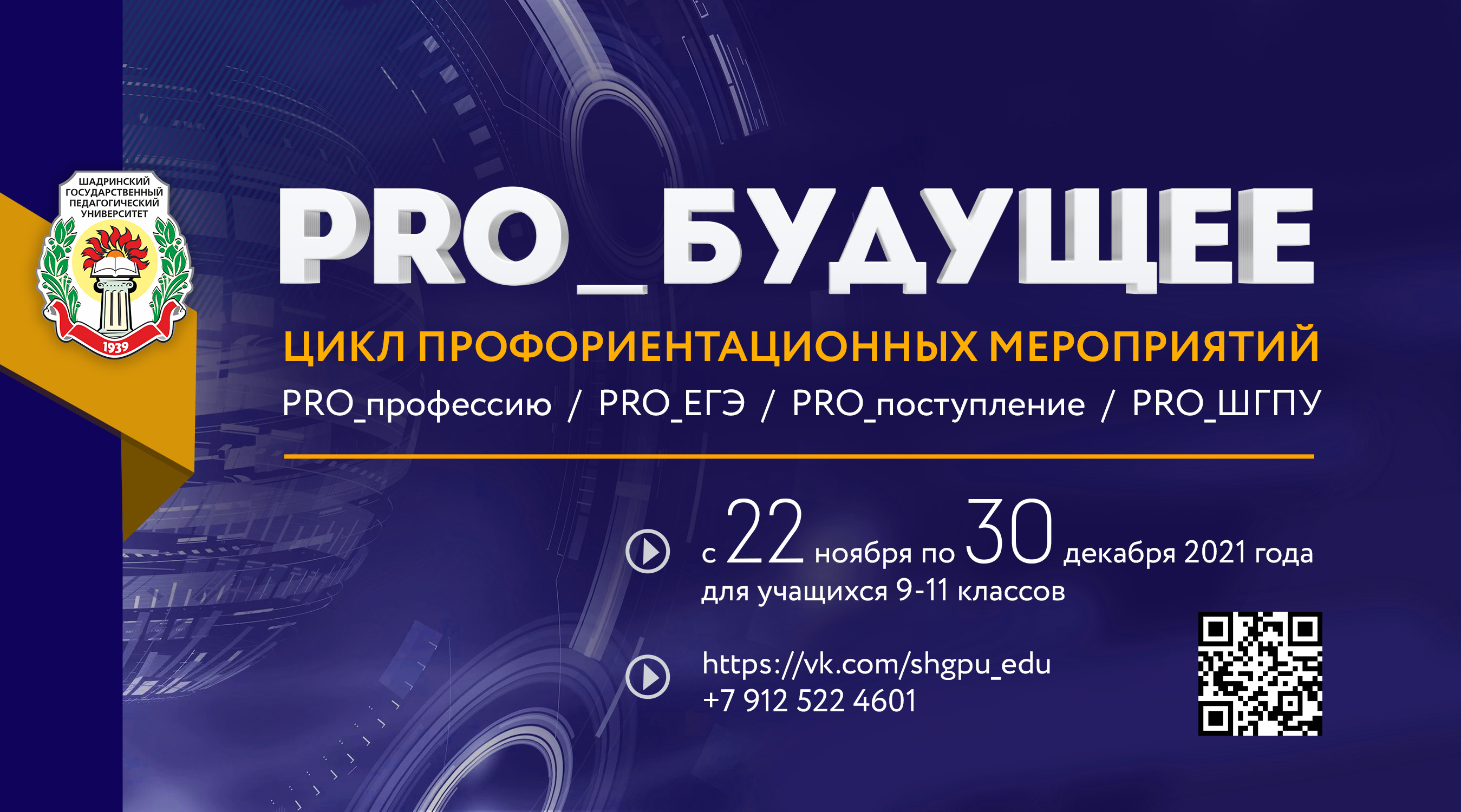 ОБЩЕЖИТИЕ
2 благоустроенных общежития
Ремонт общежитий в 2021 году
9 этажное общежитие по ул. Спартака, 8
5 этажное общежитие по ул. Р. Люксембург
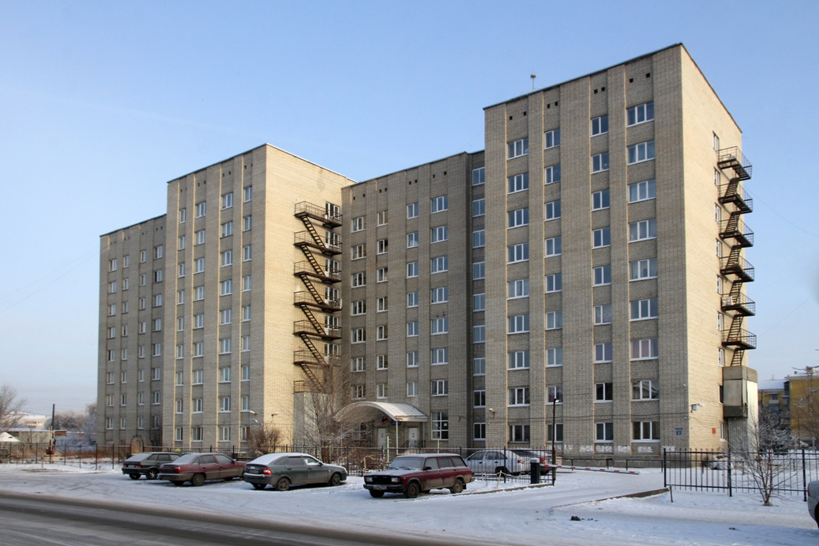 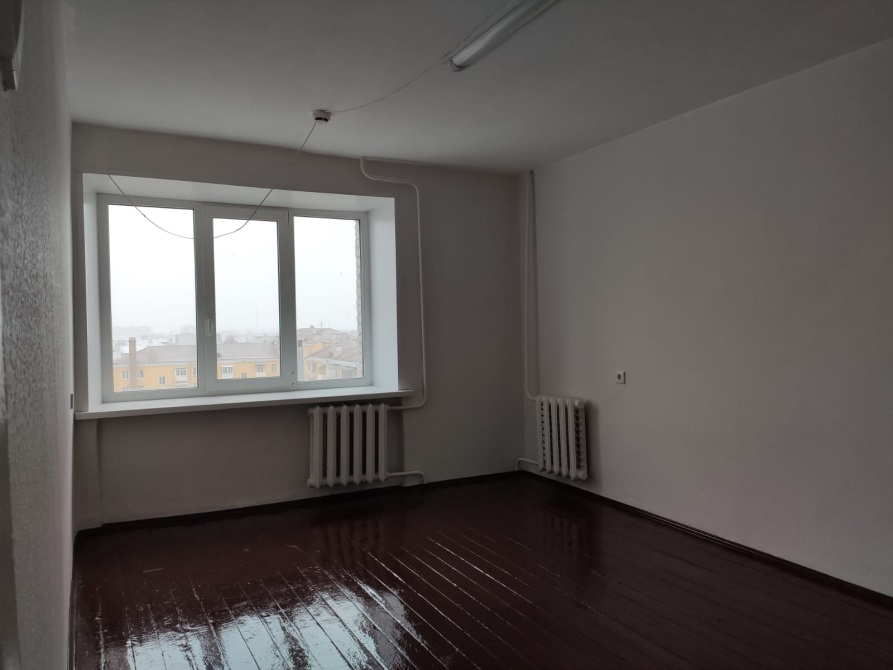 стипендия
ШГПУ
При поступлении в вуз: 
Средний балл 
более 70 - назначается стипендия с коэффициентом 2 (более 5000 руб) 
более 80 - с коэффициентом 3 (более 7000 руб)
Стипендии 
Правительства РФ
Президента РФ
Губернатора Курганской области
контакты
ШГПУ
Сайт  
http://shgpi.edu.ru/
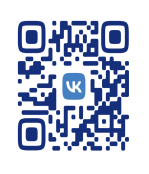 Мессенджер
Telegram «ШГПУ|Шадринский государственный педагогический университет»
Канал 
Youtube 
«Шадриснкий университет»
Социальные сети
Vkontakte 
Instagram
https://vk.com/studprofcomshgpu
https://vk.com/studbyro  
https://vk.com/club134407392